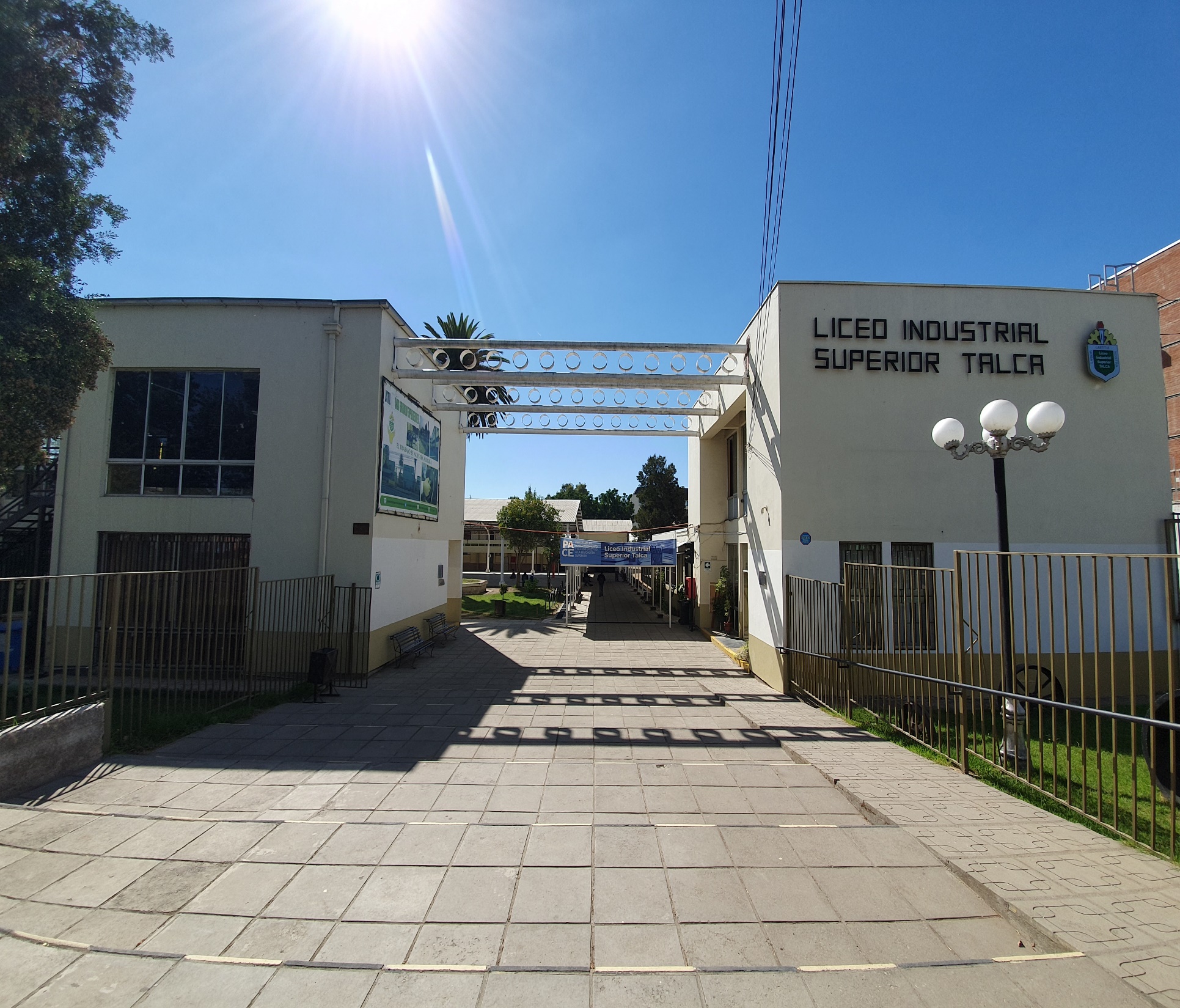 LICEO INDUSTRIAL SUPERIOR TALCA
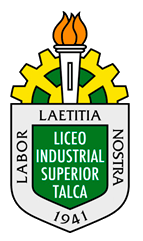 CUENTA PÚBLICA    2022
DIRECTORA ROSA LUZ ROSALES URRUTIA
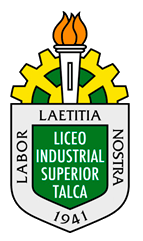 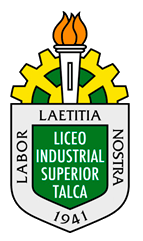 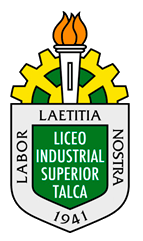 VARIABLES DE EFICIENCIA INTERNA
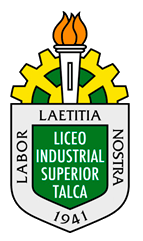 VARIABLES DE EFICIENCIA INTERNA
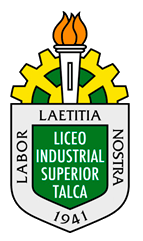 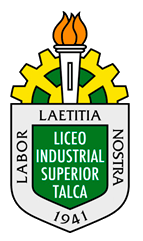 PORCENTAJE DE IMPLEMENTACIÓN ACCIONES PME 2022
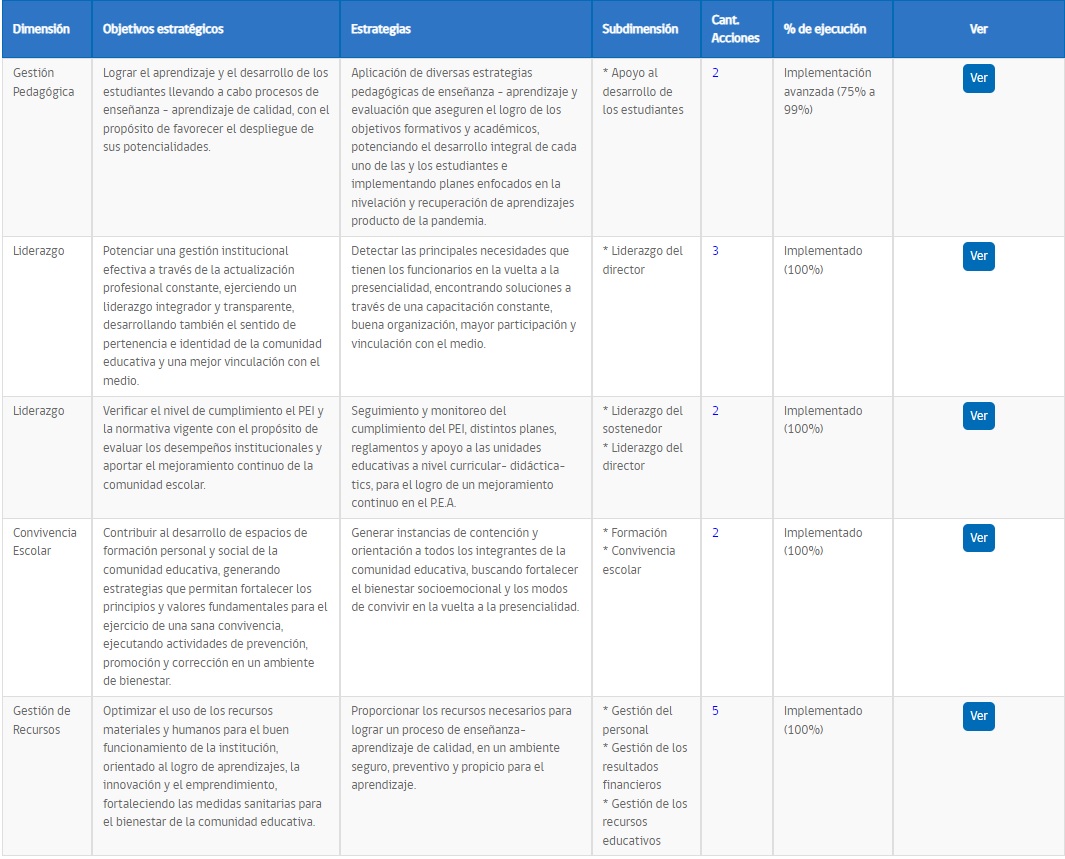 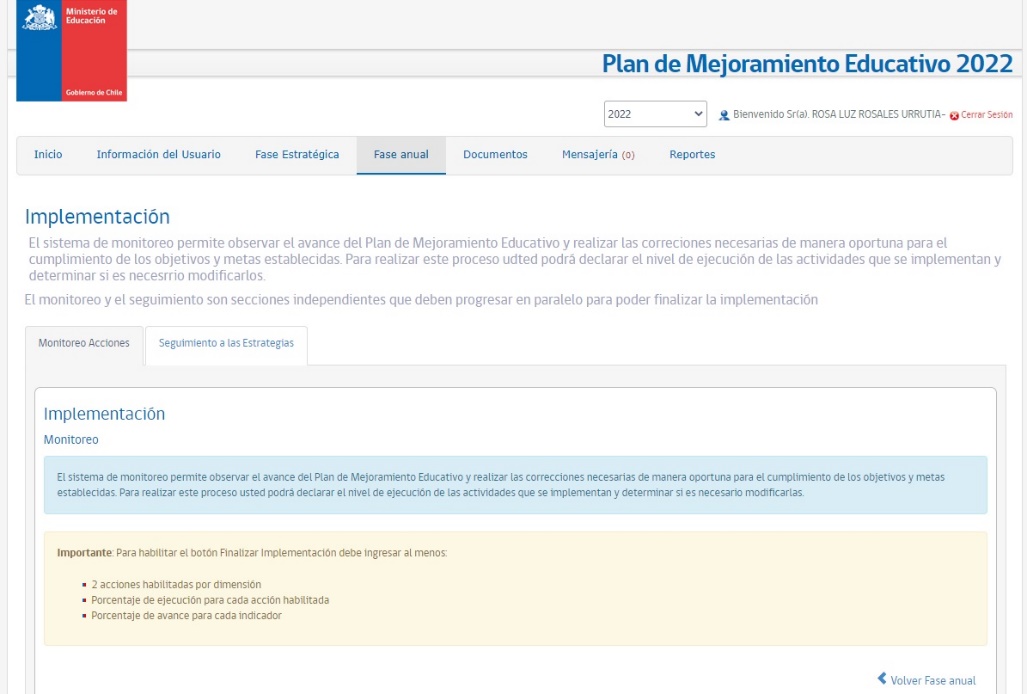 98% de implementación acciones PME 2022
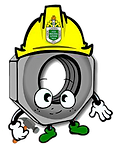 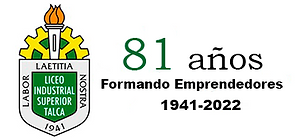 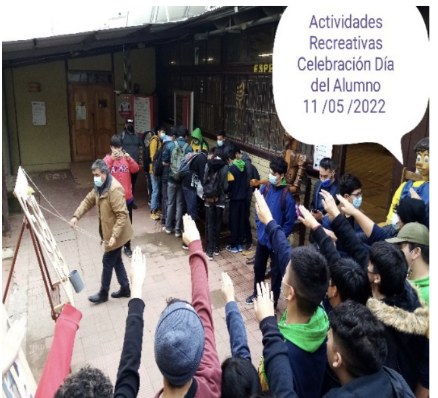 Gestión de la Convivencia Escolar 2022
Equipo de Gestión de la Convivencia Escolar
LISTAL-2022
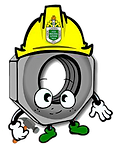 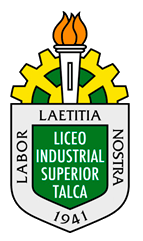 Encuesta satisfacción sobre clima escolar
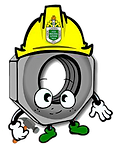 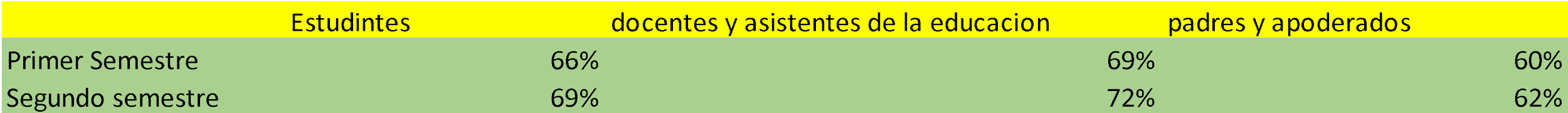 Se aplico encuesta de satisfacción a toda la comunidad educativa durante el año, en el  segundo Semestre nos arroja resultados positivos con un aumento de dos o tres puntos en cuanto a la encuesta del primer semestre.
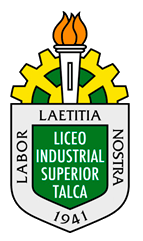 ACCIONES CONVIVENCIA ESCOLAR
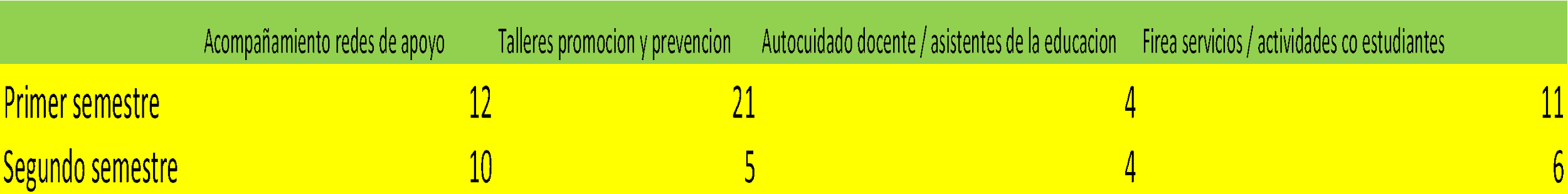 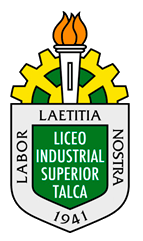 Atención  Psico/ emocionales año 2022
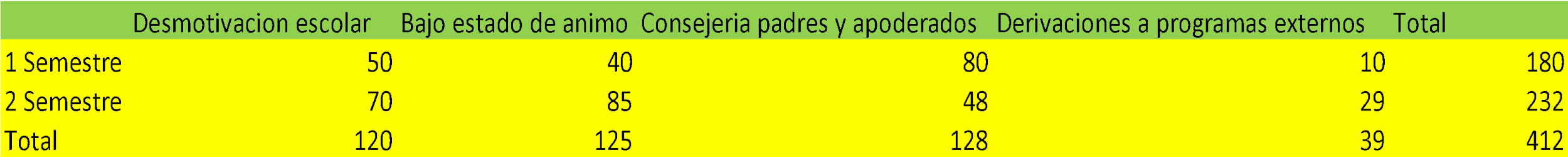 Durante el año  se llevo a cabo atenciones diferenciadas por medio de profesores jefes, por solicitud  de los  propios estudiantes o sus padres frente a situaciones de estado de animo. Que puede ser acompañada por problema de consumo,  Dificultades de la propia adolescencia. 
Se realizo derivaciones a programas externos ( Escalera, lazos, otras) 
Total alumnos atendidos 412 alumnos.
APOYOS AREA SOCIAL: Antecedentes y diagnóstico situacional Esta unidad tiene como objetivo ser un soporte de apoyo biopsicosocial para que los estudiantes en situación de vulnerabilidad escolar alcancen los aprendizajes esperados en igualdad de condiciones.
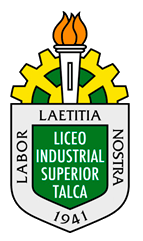 APOYOS A LOS ESTUDIANTES
El área social del establecimiento bajo la acción del apoyo a los estudiantes, realiza diversas entregas de apoyo asistencial. Algunas están diferenciadas en la entrega a la totalidad del estudiantado y otros por medio de subvenciones especiales y apoyos internos
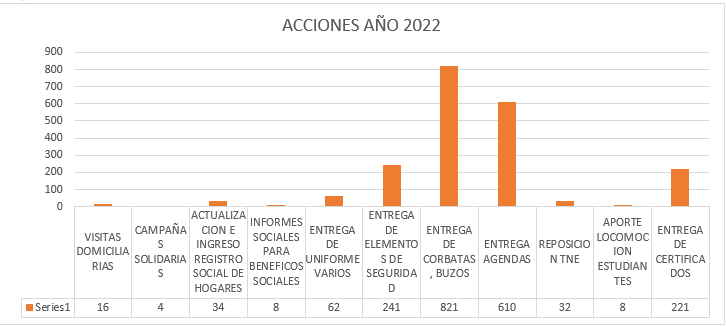 En el grafico anterior, se aprecian  los beneficios con los cuales se apoya a los estudiantes del establecimiento de manera interna, las cuales comienzan con el monitoreo y socialización de estos para finalmente realizar la postulación y renovación de beneficios sociales y aquellos apoyos fundamentales para la retención escolar durante el año generando estrategias tales; apadrinamientos para los apoyos de locomoción, campañas solidarias para apoyar a las familias que se encuentran en dificultades económicas.
Se le entrega a cada estudiante el buzo escolar, corbata, además de complementar el uniforme escolar con camisa, pantalón u polar. Elementos de seguridad para utilizar en los talleres prácticos de sus especialidades.
Se brinda apoyo en la confeccione de informes sociales para solicitudes de beneficios sociales y cantón de reclutamiento.
Se realiza acompañamiento en el proceso de reposición de la tarjeta nacional escolar de forma online.
Análisis
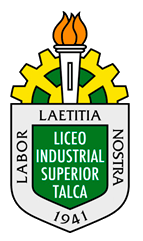 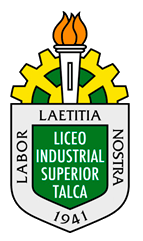 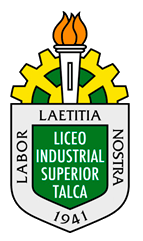 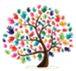 LICEO INDUSTRIAL SUPERIOR TALCA
Programa de Integración Escolar
 2022
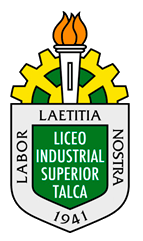 SÍNTESIS ESTADÍSTICA SEGÚN NECESIDAD EDUCATIVA
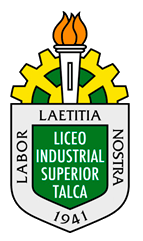 RETENCIÓN DE ESTUDIANTES PIE 2022
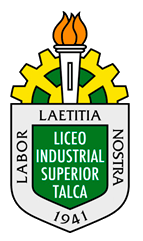 PROMOCIÓN DE ESTUDIANTES PIE 2022
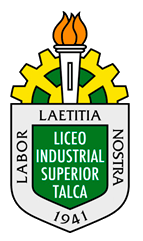 Acciones ejecutadas Equipo PIE - 2022
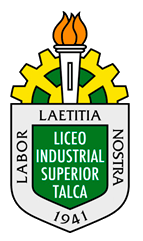 REPORTE DE GASTOS
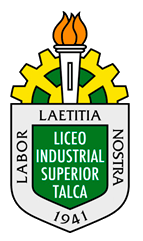 GASTO POR PROGRAMA O PROYECTO
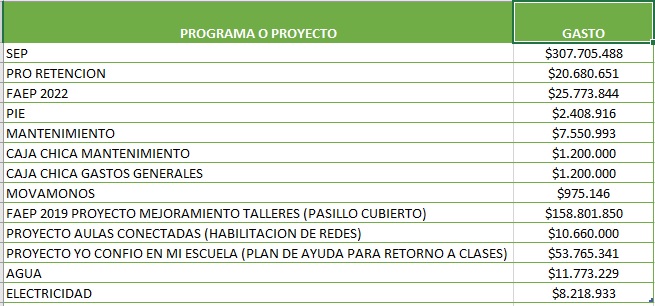 SEP
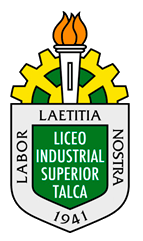 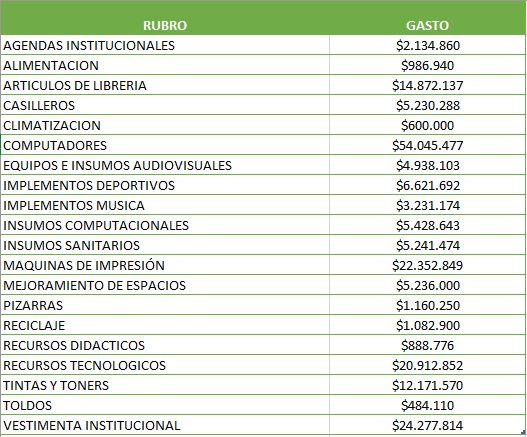 PRO RETENCION
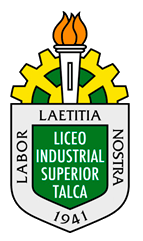 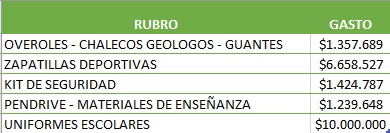 PIE
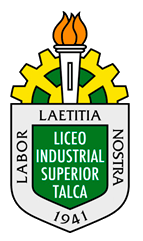 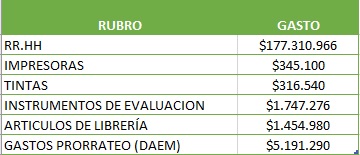 MANTENIMIENTO
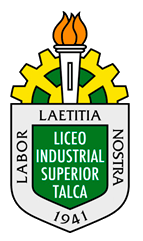 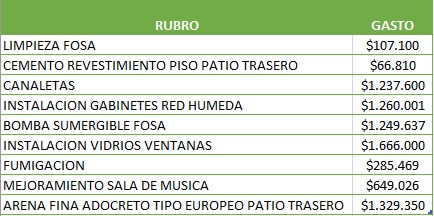 MOVAMONOS
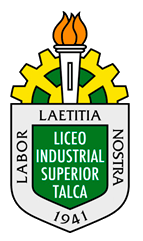 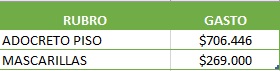 PORCENTAJE DE GASTO POR PROGRAMA O PROYECTO
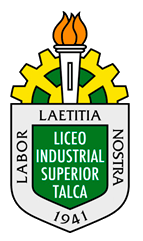 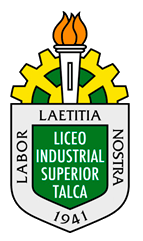 PORCENTAJE GENERAL DE GASTOS ALCANZADOS 2022